Лазерные системы охлаждения
Нечай А.Н.







Нижний Новгород, 2024
План доклада
КПД.
Термодинамические основы.
Теория лазерного охлаждения.
Экспериментальные результаты.
Коэффициент полезного действия
Работает для паровых машин.
Первые проблемы: 
- с Q - есть верхняя и нижняя теплоты сгорания 

Как сравнить разные Q?
Ограниченно применимая формула.
Дальнейшие проблемы: 
-   с холодильными машинами
с электрохимией
с теплофикация

Как сравнить разные энергии?
Эксергия
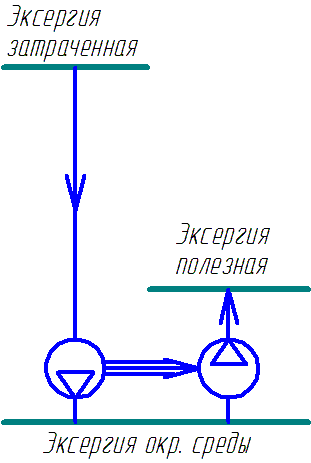 Эксергия это доступная энергия.
Формула работает для всех случаев, но необходимо определиться с эксергиями.

В формуле незримо присутствует Q окружающей среды.
Необходимы таблицы определения эксергии. Таблицы базируются на разработанных технологиях либо экспериментах.
Эксергетический анализ процессов позволяет вскрыть много чего интересного. Эффективность теплофикации и градирен.
Возможно создание систем, где на затраты 1 Дж некой энергии будет получен 1 кВт электроэнергии.
Особенно интересна эксергия ядерных процессов и эксергия лазерного излучения.
Работа компрессионной холодильной машины
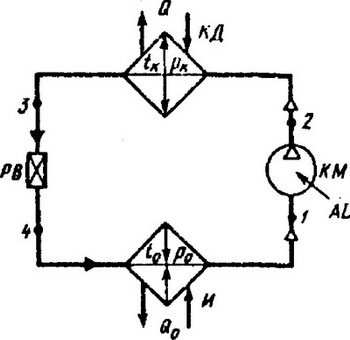 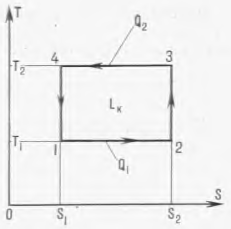 Процессы в рабочем теле ХМ:
1-2 Забор тепла от объекта охлаждения (рост энтропии)
2-3 Адиабатическое сжатие рабочего тела, подвод работы (эксергии)
3-4 Сброс тепла радиатором (уменьшение энтропии)
4-1 Адиабатическое расширение, получение работы (эксергии)
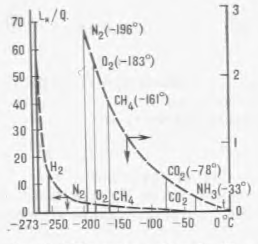 Процесс охлаждения – уменьшение энтропии охлаждаемого объекта
Энтропия излучения
Температура излучения – если излучение находится в равновесии с резонатором, то оно имеет такую же температуру как резонатор. Значит эксергия излучения растет с увеличением энергии кванта.
Приняв что фотонный газ является бозе-газом, S=kБlnZ получаем:
Энтропия монохроматического излучения равна нулю 
Энтропия строго направленного излучения равна нулю
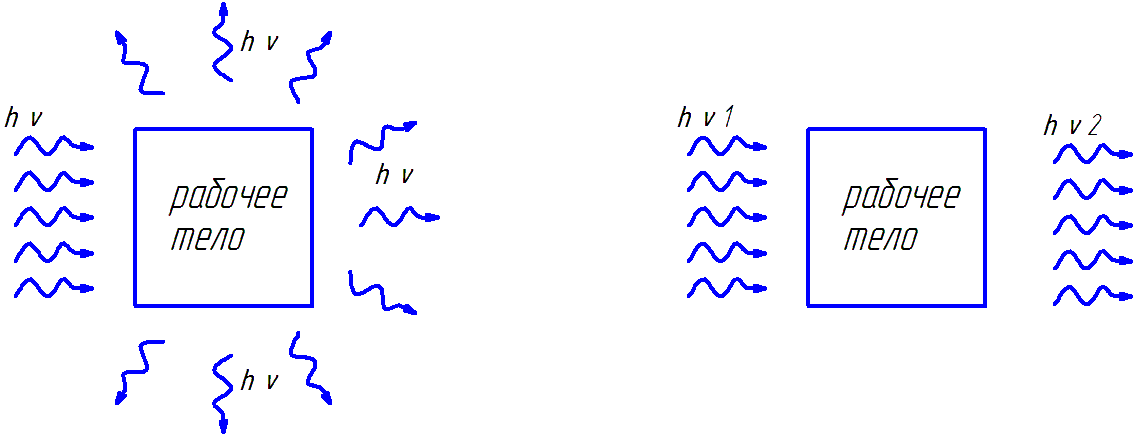 Схемы холодильников – по направлению, по энергии кванта
Люминисценция
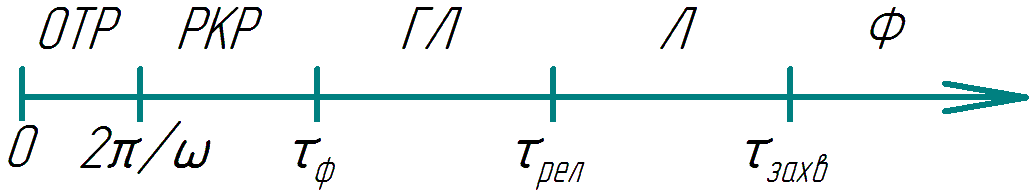 ОТР – отражение света
РКР – резонансное комбинационное 
рассеяние
ГЛ – горячая люминисценция
Л – люминисценция
Ф – фосфоресценция
τф – возникновение 
фонона 10-12с
τрел – релаксация 
возбуждения 10-10с
τзахв – захват 
возбуждения 100с
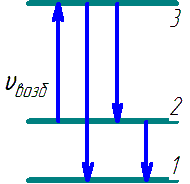 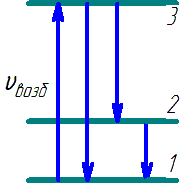 Антистокс
Стокс
Охлаждение можно достичь в антистоксовом процессе
Схемы охлаждения
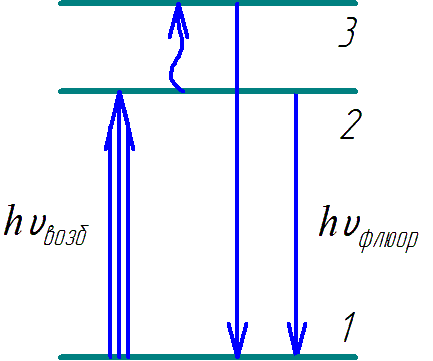 Расстояние 1-2 десятки kT
Расстояние 2-3 несколько kT
Переход 2-3 термализация, он должен быть быстрый, быстрее люминисценции
Переход 2-1 паразитный
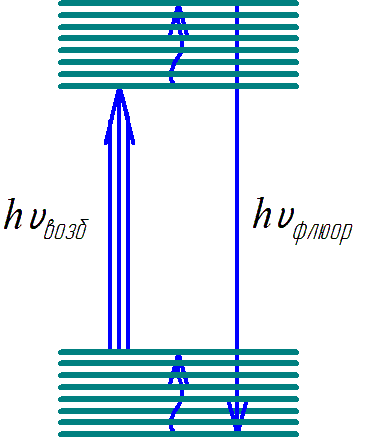 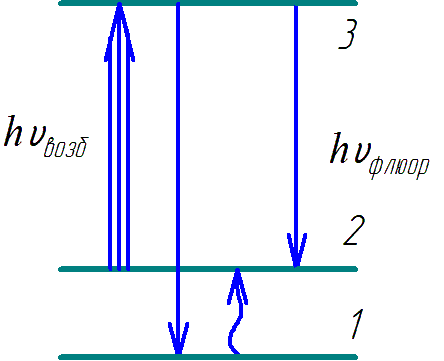 Работа холодильника в полупроводниках
Расстояние 1-2 несколько kT
Расстояние 2-3 десятки kT
Переход 1-2 термализация
Переход 3-2 паразитный
Эффективность охлаждения из энергетических соображений
Где λ – длина волны накачки
λфл – длина волны флюоресценции
ϒкв – квантовый выход
Рабочие тела
Газовые рабочие тела 
Требование: разреженный газ+буферный газ
СО, СN расчеты
CO2 эксперимент (буфер Хе, Т=600К, W=300Вт, есть эффект)
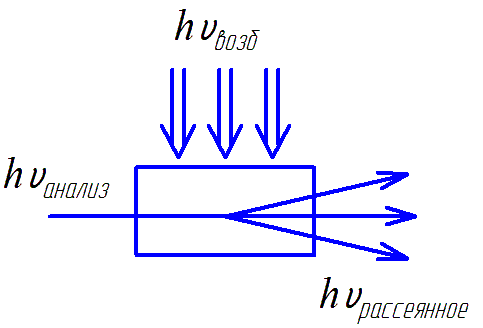 Жидкостные рабочие тела 
Требование: высокий квантовый выход 
Родамин 6G дейтерированный в спирте (фототермическая линза, λпад=579 нм, λфлюор=563нм, Рохл/Рпад=1,1% ) схема
Твердотельные рабочие тела 
Лазерные рабочие тела, полупроводники, YAG
Рубин (неподходящий спектр, флюоресценция совместно с фононами)
РЗМ Nd:YAG (W=100Вт, λ=1064нм, замедление роста Т кристалла, нагрев от примесей)
полупроводник
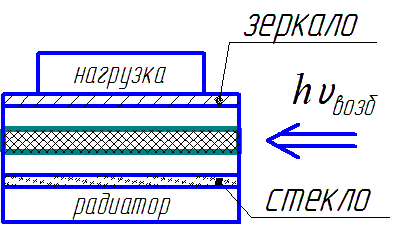 Теория охлаждения
Энергетический выход процесса:
Для трехуровневой системы:
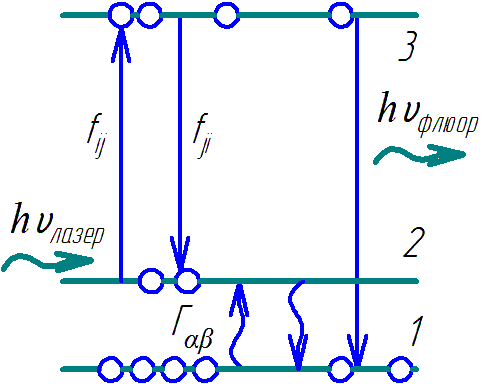 Г – вероятность безизлучательного перехода; 
f – вероятности переходов
Все определяется используемой системой
Используемые системы
Система YAG:Nd3+
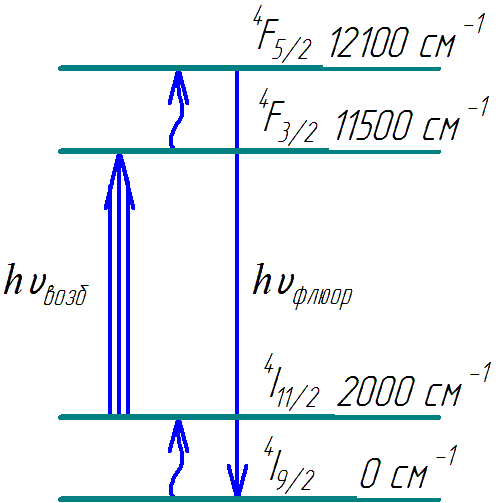 Параметры эксперимента:
Кристалл S=0,78 мм2; L=50,8 мм 
Т=300К, Накачка Р=100Вт, Nd:YAG
Населенность основного состояния Nосн=6·1019см-3
Сечение поглощения σ=8.8·10-19 см2
Понижение температуры 8,4С. 
Сильнейшая зависимость от качества кристалла.
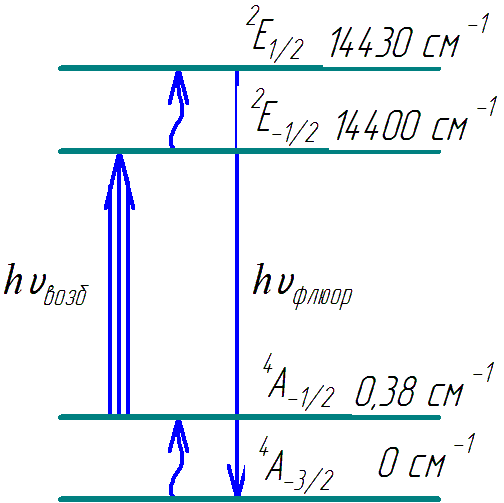 Система Al2O3:Cr3+
Расчетные параметры:
Т=300К, Накачка Р=100Вт, охлаждение 20К
Минимальная рабочая температура 0,02К
Флюоресцентное излучение эффективно 
возбуждает фононы, образец греется.
Используемые системы
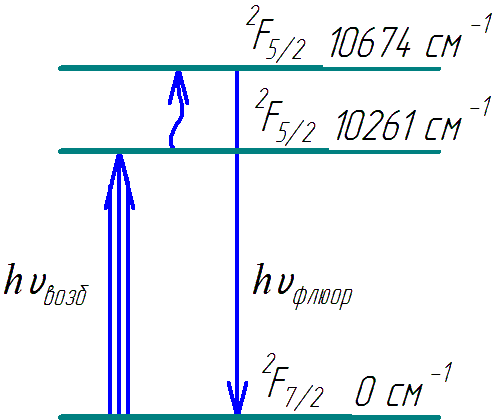 Система стекло ZBLANP:Yb3+
Параметры эксперимента:
Кристалл 2,5х2,5х6,9 мм; V=43 мм3 
Т=300К, Накачка Р=20Вт, Ti:сапфир 1020нм
Холодильная мощность 0,4 Вт. 
Сильнейшая зависимость от качества кристалла.
Проводились попытки применения режима сверхизлучения для увеличения эффекта лазерного охлаждения. Данному режиму препятствует плохое качество кристаллов и большая доля паразитных процессов.
Допплеровское охлаждение атомов в ловушках
Схема допплеровского охлаждения

1- Контур линии атомного перехода
2- Узкая линия лазерного излучения
а) Лабораторная система отчета. Частота лазерного излучения отстроена от атомного перехода
б) Система отчета атома. При движении атом увидел резонансную частоту и начинает эффективно поглощать и излучать на этой частоте. За один акт взаимодействия потеряет v/c(hw) энергии.
Важен один канал распада возбуждения – излучательный.
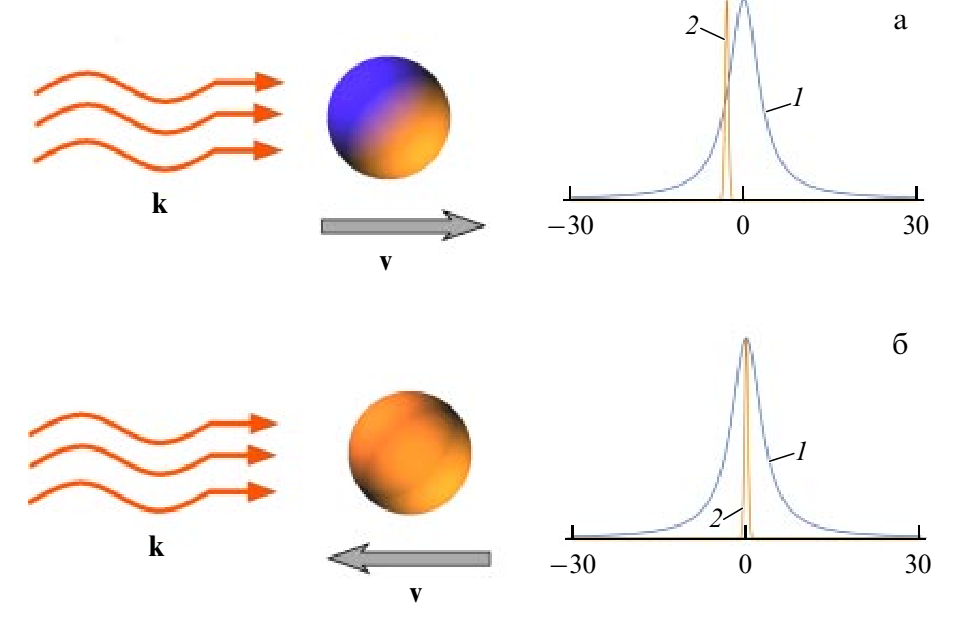 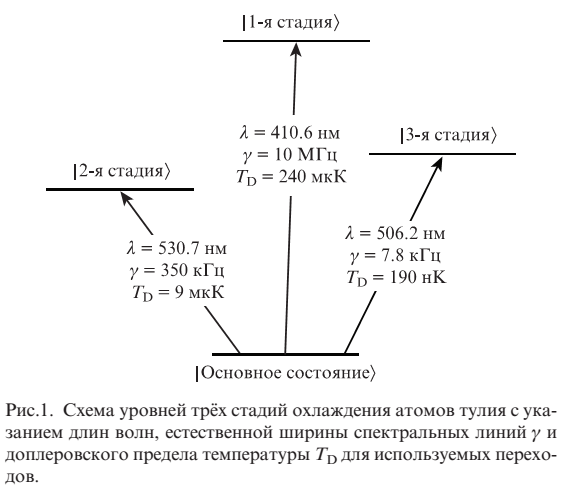 Система атомов туллия в ловушке

Три ступени охлаждения, с разными длинами волн используемых лазеров, ширинами линий и достигаемыми температурами
Выводы
Преимущества процесса лазерного охлаждения:
	-   Охлаждается электронная подсистема либо отдельный атом
	-   Возможно локальное охлаждение
Процессы охлаждения слабо зависят от температуры

Недостатки процесса лазерного охлаждения:
	- Малая эффективность охлаждения
	- Высочайшие требования к рабочему телу

Перспективы исследований процессов лазерного охлаждения:
	- Использование вместо фотонов электронов
	- Нахождение новых систем в которых запрещены 	неоптические переходы

Перспективы использования процесса лазерного охлаждения
Охлаждение отдельных атомов либо молекул в ловушках
Радиационно-сбалансированный лазер
Охлаждение оптических систем
Охлаждение квантового компьютера
Спасибо за внимание!